Redeemed Relationships
Genesis 1-3
Redeemed Relationships
Marriage Is Very Good 

Then God saw everything that He had made, and indeed it was very good. So the evening and the morning were the sixth day 
(Gen 1:31)
Redeemed Relationships
Marriage Is Very Good:
 
       1. It is God’s Design 

So God created man in His own image; 
in the image of God He created him; 
male and female He created them (Gen 1:27).
Redeemed Relationships
Marriage Is Very Good:

      1. It is God’s Design 
     2. Promotes Human Flourishing

Then God blessed them, and God said to them, 
"Be fruitful and multiply; 
fill the earth and subdue it…” (Gen 1:28)
Redeemed Relationships
Marriage Is Very Good:

      1. It is God’s Design 
     2. Promotes Human Flourishing
     3. Provides Companionship (Gen 2:18-25)
Redeemed Relationships
Marriage Is Very Good:

      1. It is God’s Design 
     2. Promotes Human Flourishing
     3. Provides Companionship 
     4. It Pictures Christ & The Church 

 This is a great mystery, but I speak 
concerning Christ and the church.  (Eph 5:32)
Redeemed Relationships
If Marriage Is So Good,
Why Is It So Hard?
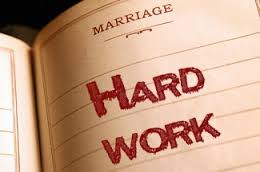 Redeemed Relationships
Three Good Things, That Are Hard Things:

 Gen 1:27 – Male & Female
Gen 2:24 – Leaving & Cleaving
Gen 2:24b - Two Becoming One
Redeemed Relationships
Sin Turns Hard Things Into Bad Things:

Gen 3:7 – Lose intimacy
Gen 3:12 – Blame each other to protect themselves
Gen 3:16 – Struggle for control
Redeemed Relationships
Marriage, like everything else, is corrupted by sin, but like everything else, marriage can be redeemed by the gospel!